Управление образования Администрации города НовочеркасскаМетодический кабинетмуниципальное бюджетное дошкольное образовательное учреждение 
детский сад №61муниципальный методический ресурсный центр
Представление результатов работы по второму этапу проекта «Стратегия помощи родителям детей с расстройством аутистического спектра (РАС) средствами нетрадиционных форм работы с детьми и родителями для реабилитации их в формате взаимодействия «Детский сад – Семья - Общественная организация»
Подготовила :
Кутищева О.Н., 
заместитель заведующего по ВМР
г. Новочеркасск,                                                     2023г.
Нормативно-правовая база
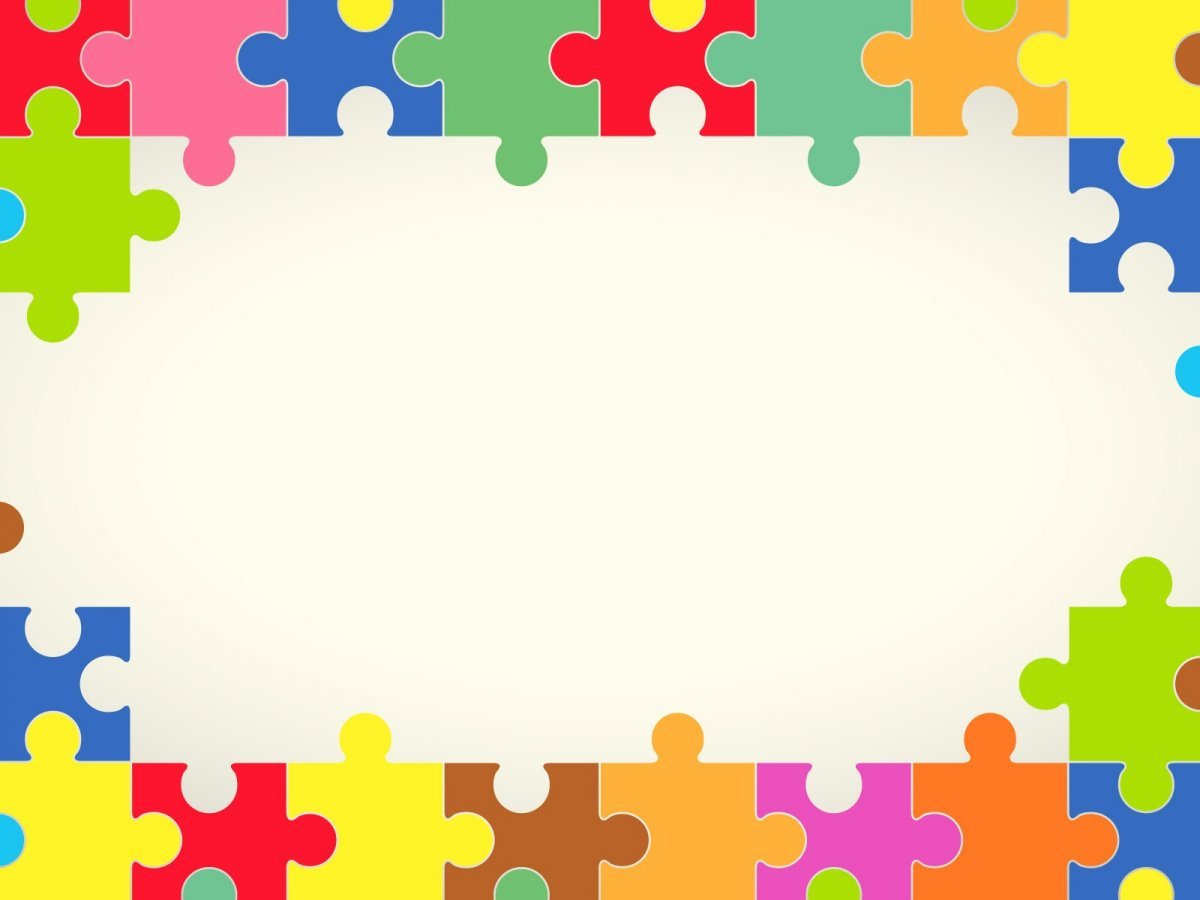 Федеральный закон от 29.12.2012 N 273-ФЗ (ред. от 31.07.2020) "Об образовании в Российской Федерации" (с изм. и доп., вступ. в силу с 01.01.2021)
 СП 2.4.3648-20 «Санитарно-эпидемиологические требования к организациям воспитания и обучения, отдыха и оздоровления детей и молодежи»
Приказ Минобрнауки РФ от 17 октября 2013 г. № 1155 «Об утверждении ФГОС ДО»;
Приказ Министерства просвещения Российской Федерации от 25 ноября 2022 г. N 1028 «ОБ УТВЕРЖДЕНИИ ФЕДЕРАЛЬНОЙ ОБРАЗОВАТЕЛЬНОЙ ПРОГРАММЫ ДОШКОЛЬНОГО ОБРАЗОВАНИЯ»
Конвенция о правах ребенка, принятая резолюцией 44/25 Генеральной Ассамблеи ООН от 20 ноября 1989г
Указ президента о десятилетии детства от 29.05.2017 г. № 240
Концепция служб ранней помощи (Распоряжение Правительства РФ от 18 декабря 2021г. № 3711-р)
Федеральный закон «О социальной защите инвалидов в Российской Федерации» от 24 ноября 1995 г. N 181-ФЗ.
Конвенция о правах инвалидов, принятая резолюцией 61/106 Генеральной Ассамблеи ООН от 13 декабря 2006г
Стратегия развития образования детей с ОВЗ и инвалидами до 2030г.
Письмо Министерства образования и Науки РФ №535 от 7 июня 2013г «О коррекционном и инклюзивном образовании».
Постановление Министерства образования и Науки РФ от 5 сентября 2013г №359-п «О порядке организации предоставления психолого-педагогической, медицинской и социальной помощи обучающимся, испытывающим трудности в освоении основных общеобразовательных программ, своем развитии и социальной адаптации».
Актуальность
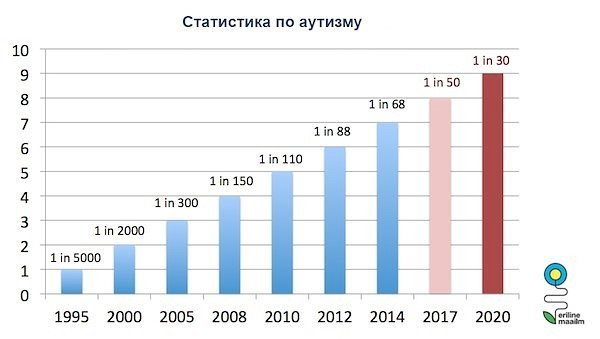 Всемирная организация Аутизма
Мониторинг численности детей-аутистов 2020г.( разработан Департаментом государственной политики в сфере защиты прав детей МинПроф РФ совместно с ФРЦ по организации комплексного сопровождения детей –аутистов и ФГБОУ ВО «Московским государственным психолого-педагогическим университетом»
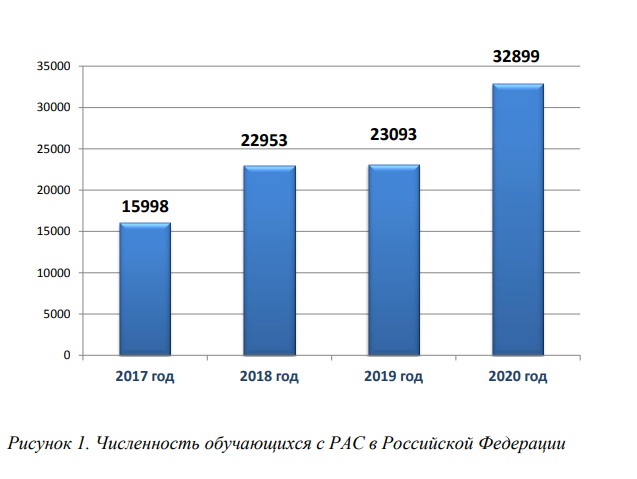 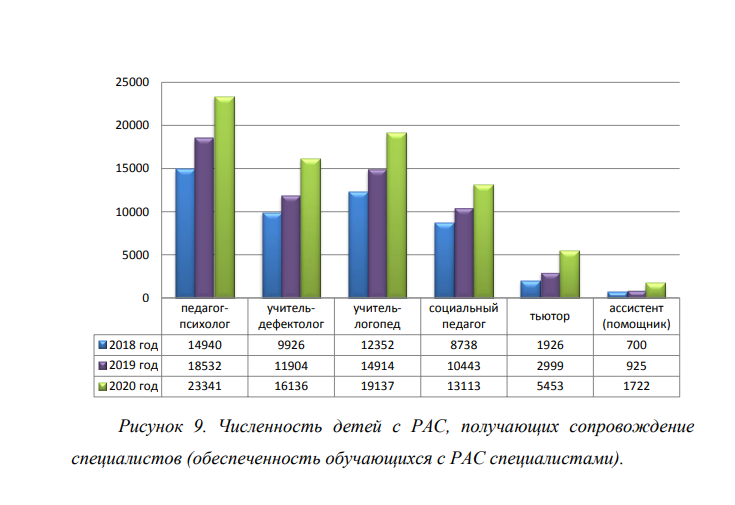 Сводные данные детей, посещающих НКО «Безграничные возможности»
Мониторинг численности детей с РАС,  по данным на 2021г по г. Новочеркасску
Актуальность
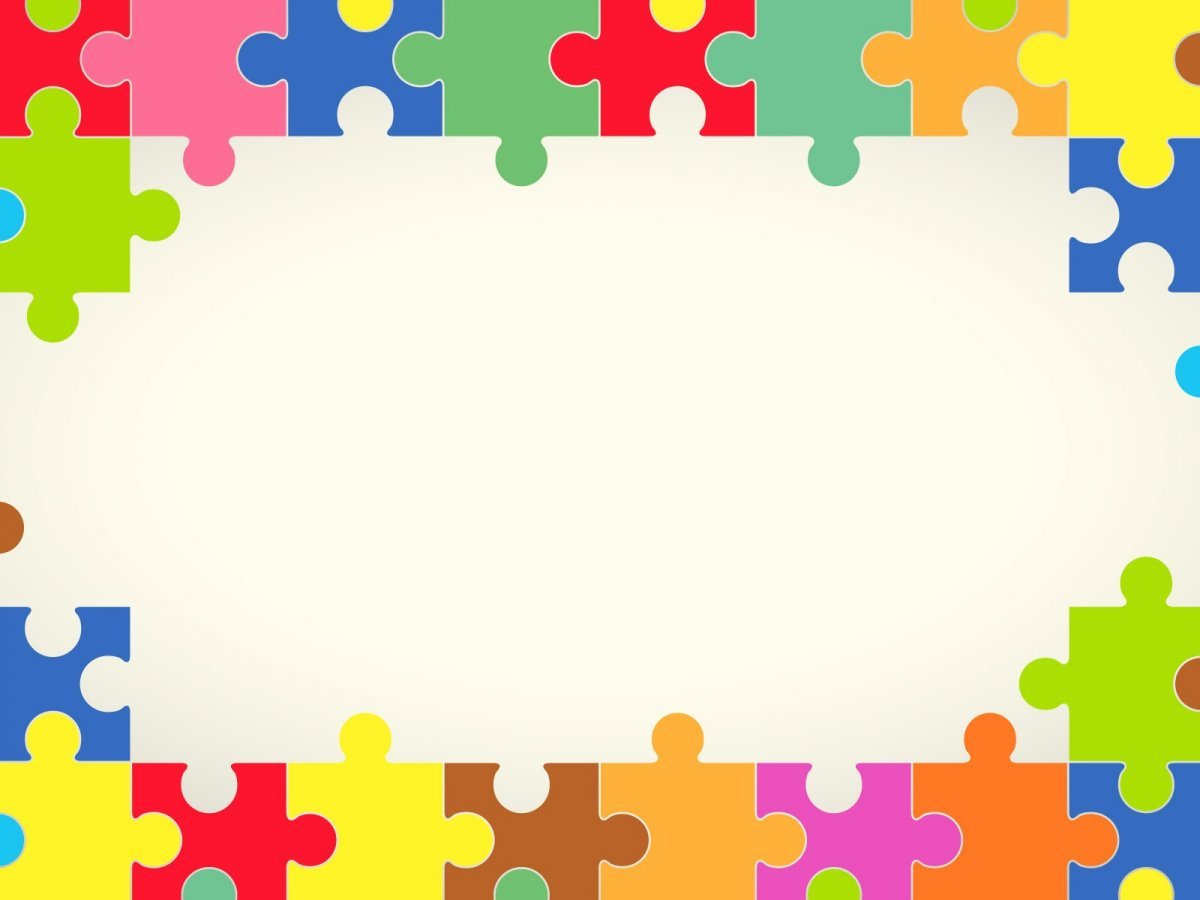 Требования
Проблемы
Обеспечение равного доступа к образованию для всех обучающихся с учетом разнообразия особых образовательных потребностей и индивидуальных воможностей (ст.2 п. 27 ФЗ № 273 «Об образовании»)
Увеличение числа детей с выраженными особенностями эмоционально-волевой сферы
С  декабря 2016 г.  МБДОУ детскому саду № 61 был присвоен статус муниципального методического ресурсного центра (приказ Министерства общего и начального образования Ростовской области № 786 от 01.12.2016г.) по теме «Использование инновационных форм взаимодействия ДОУ и семьи в установлении партнерских связей между участниками педагогического процесса рамках реализации ФГОС ДО»
Недостаточное количество специализированных учебных заведений и специалистов по работе с детьми РАС
Повышение доступности и качества образования для детей с РАС, их социальная градация, способность, успешная самореализация в различных сферах жизнедеятельности
Недостаточное количество учебно-методического и информационного обеспечения по работе с детьми РАС
Обеспечение развивающего взаимодействия родителей со своим ребенком как важнейшего ресурса образования
в вопросах психолого-педагогической поддержки детей с РАС посредством разработки и реализации игрового методического пособия «Сенсорная книжка»
Тема: «Стратегия помощи родителям детей с РАС через использование игрового методического пособия «Сенсорная книжка» в социализации и реабилитации детей с ОВЗ»
Разработчики проекта
Творческая группа:
Кожанова А.А., заведующий МБДОУ д/с № 61;
Кутищева О.В., зам. заведующего по ВМР,
Полякова Т.Г., учитель-логопед,
Компанейцева И.В., учитель-дефектолог,
Кузнецова Т.П., учитель-логопед,
Родионова Т.С., инструктор по физической культуре,
Гиляшова С.М., воспитатель,
Субботина И.В., воспитатель
Диченскова М.О., воспитатель
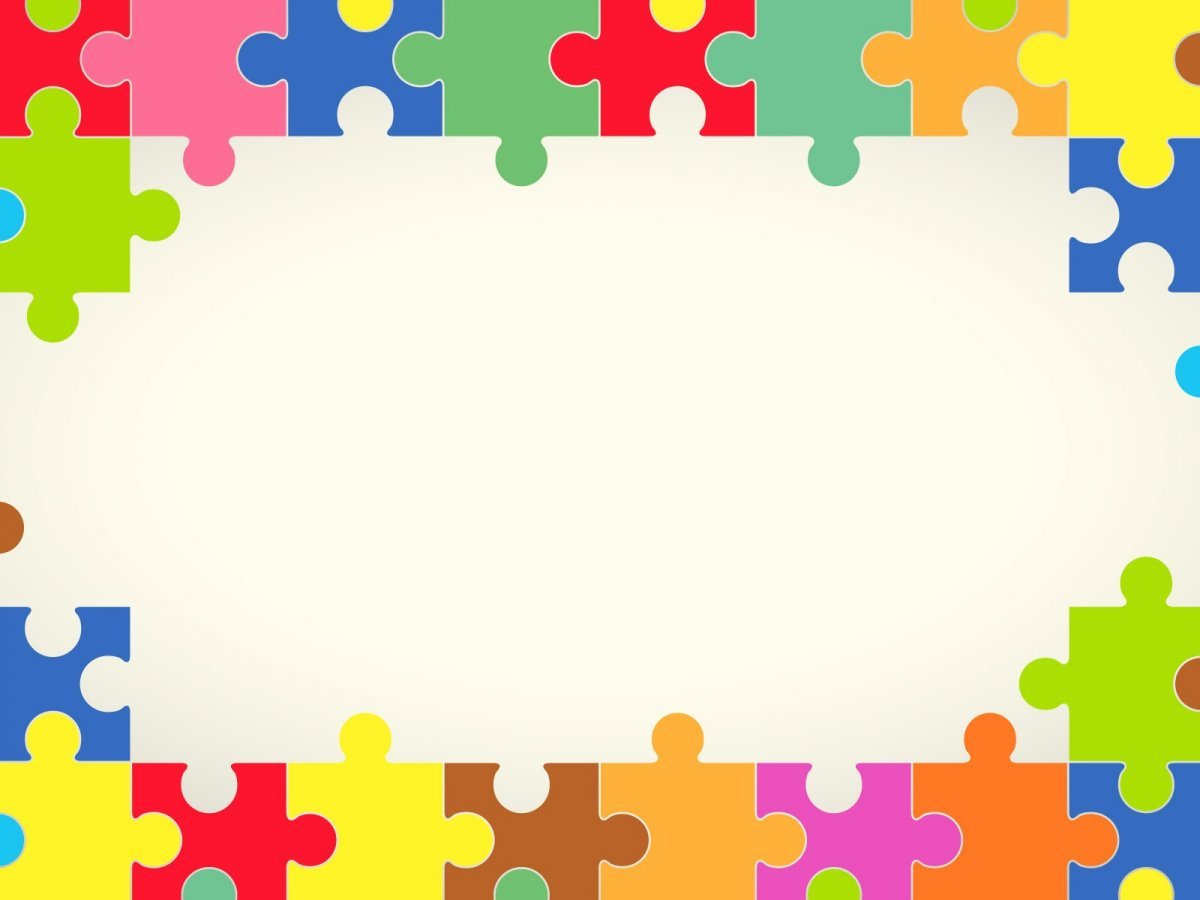 Паспорт проекта
Место реализации проекта:
Образовательная организация
Муниципальное бюджетное дошкольное образовательное учреждение детский сад № 61 города Новочеркасска Ростовской области
Сфера образования
Дошкольное образование
Сроки реализации: ноябрь 2021-декабрь 2024
Тип проекта: информационный, практико-ориентированный
Проблема
 Поиск эффективных методик и способов работы, способствующих  адаптации и социализации детей с расстройствами аутистического спектра (РАС).
Новизна проекта состоит в разработке  методического комплекта для детей с РАС, нуждающихся  в реабилитации и социализации.
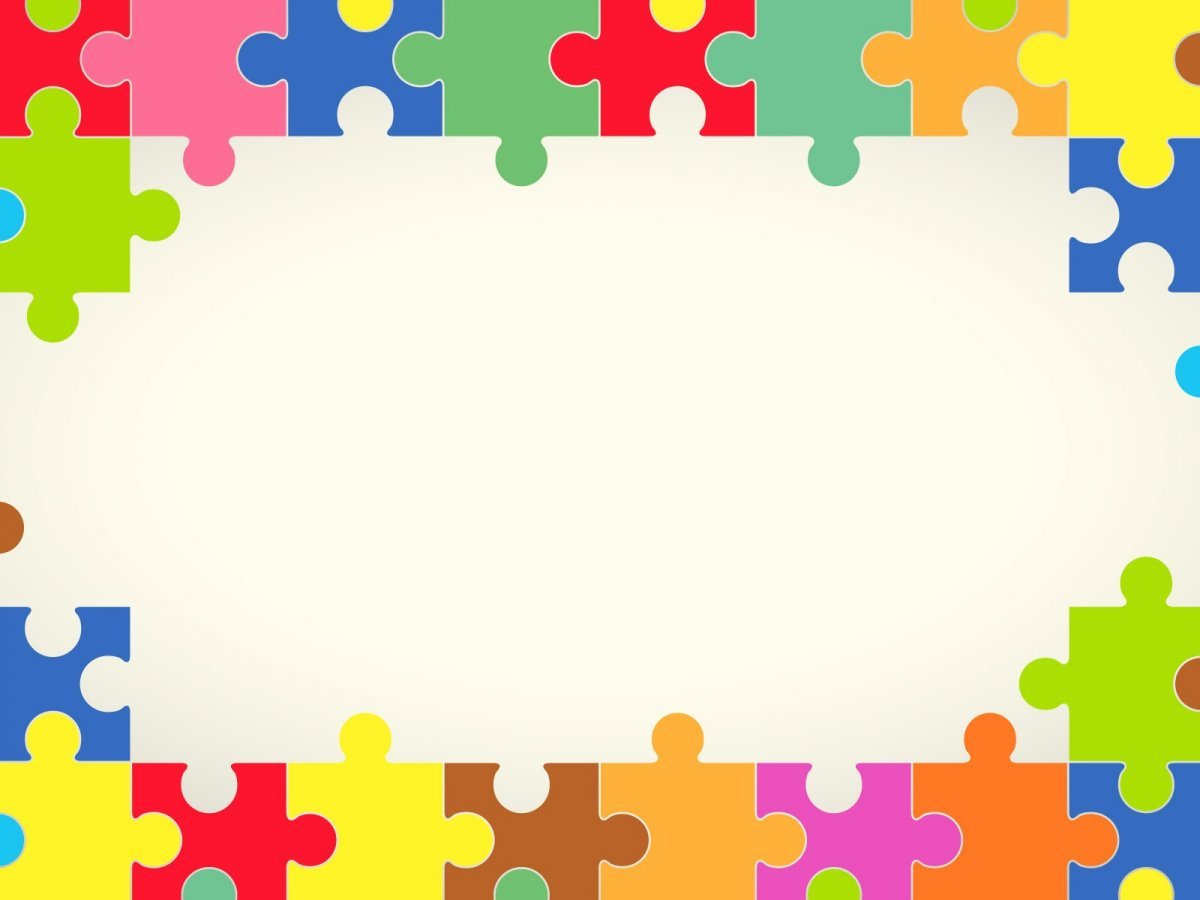 Цель: создание  условий для разработки и апробации игрового методического пособия «Сенсорная книжка» в рамках деятельности детско родительского клуба «Мы вместе!»
Создавать  условия для социализации детей с РАС посредством  разработки и использования  методического пособия «Сенсорная книжка» совместно с родителями
Развивать процессы сенсорной интеграции детей с РАС в различных видах деятельности через использование игрового методического пособия «Сенсорная книжка»
Задачи проекта:
Расширять представления педагогов о коррекционных  возможностях работы с детьми с РАС в процессе консультативной работы
Систематизировать  и создать библиотеку по работе с детьми с РАС
Этапы реализации проекта:
Цель этапа: определение проблемы и разработка стратегии реализации проекта
Первый этап (подготовительный)
 (Сроки – ноябрь 2021- декабрь2023)
Цель этапа: Реализация мероприятий по проекту
Второй этап (основной)
 (Сроки – декабрь 2022- декабрь2023)
Цель этапа: Анализ результативности реализации проекта
Третий этап (Заключительный)
 (Сроки – декабрь 2023- декабрь2024)
Ожидаемые результаты
Обеспечение развивающего взаимодействия родителей со своим ребенком как важнейшего ресурса образования
Положительная динамика в развитии процессов сенсорной интеграции детей с РАС
Разработка и создание игрового методического пособие «Сенсорная книжка» (1)
Улучшение качества работы специалистов путем повышения показателей эффективности  образовательно-воспитательного процесса с детьми с РАС.
разработка  серии методических пособий по лексическим темам для детей с РАС
ПЕРСПЕКТИВЫ
Итоги 1 этапа проекта
Итоги 2 этапа проекта
Разработаны и проведены консультации для педагогов и родителей детей с РАС. (создан банк консультаций по теме проекта), картотека игр для детей с РАС.
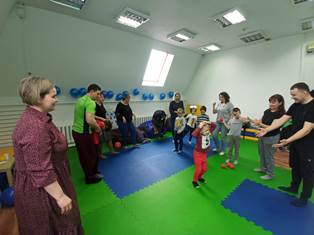 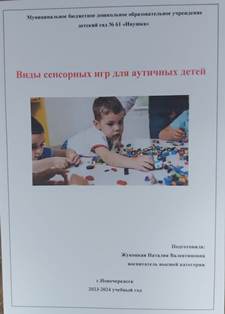 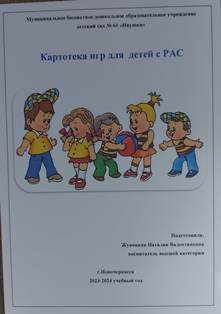 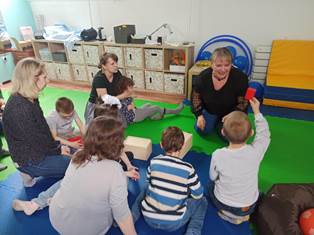 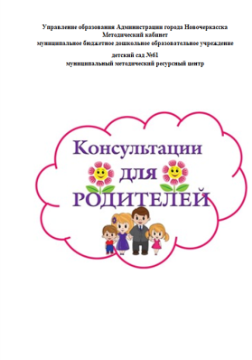 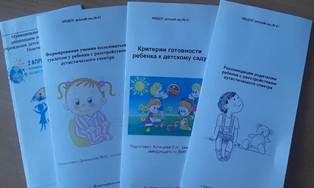 Проведены мастер-классы для детей с РАС и их родителей на базе НКО «Безграничные возможности»
Созданы и представлены родителям НКО «Безграничные возможности» видеопризентации пособий
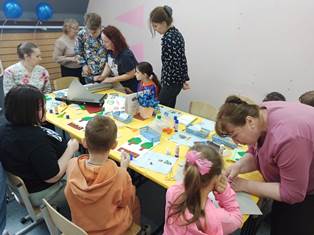 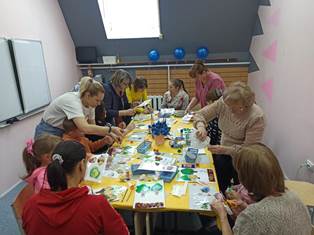 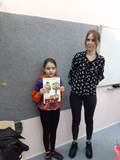 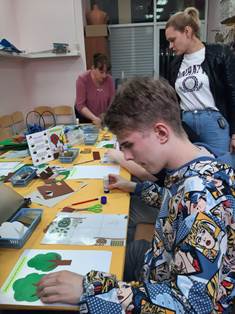 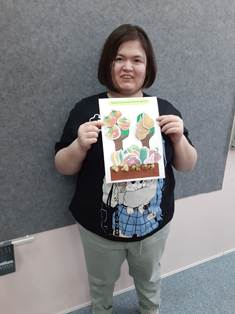 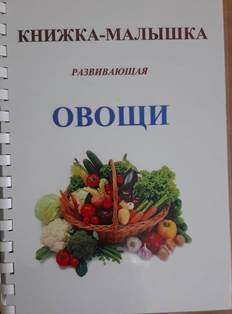 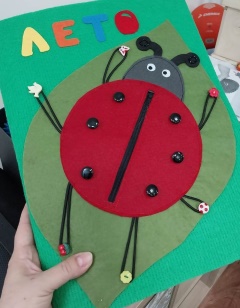 Разработаны методические рекомендации для родителей к пособию «Сенсорная книжка. Учусь чувствовать мир!» (часть 1), доработаны дидактические материалы к пособию и визуальная инструкция средствами альтернативной коммуникации
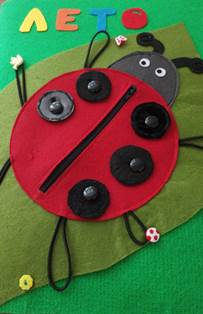 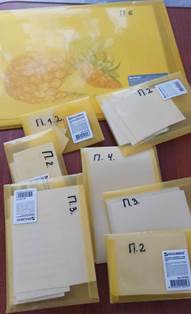 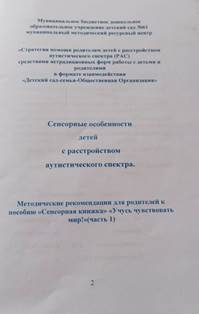 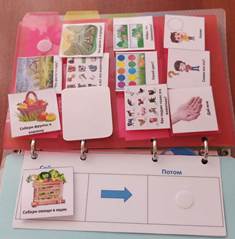 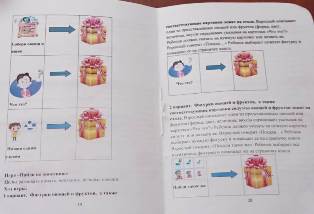 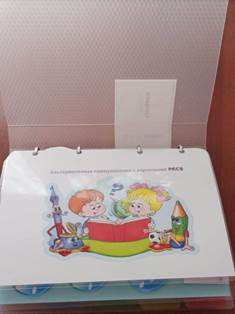 Преимущества и недостатки
Сенсорная книжка
Развивающая книжка-малышка в технологии ЛЕПБУК
+ Побуждает интерес у детей к познавательному развитию
+ Способствуют социальному взаимодействию, так как дети могут делиться своими ощущениями и открытиями с родителями, педагогами или сверстниками
+ Может разнообразить занятие или совместную деятельность со взрослым
+ Развивает креативность и творческое мышление
простой способ запоминания
+ Развивает словарный запас детей по лексической теме «Овощи»; формировать лексико- грамматический строй речи по данной теме; 
+ Развивает мелкую моторику рук; обучает установлению причинно-следственных связей;
- Травмоопасна для детей с РАС
- Не долговечна
+ это не просто источник развлечения, но и мощный инструмент для стимуляции тактильного восприятия у детей с аутизмом. 
+ позволяют детям исследовать мир ощущений через прикосновение, что способствует развитию навыков восприятия, координации и коммуникации
+ дети могут научиться адаптироваться и реагировать на разные стимулы, что помогает в обучении и повседневной жизни
+ способствуют социальному взаимодействию, так как дети могут делиться своими ощущениями и открытиями с родителями, педагогами или сверстниками
+ Можно использовать как мотивацию.
+ Влияет на психическое и эмоциональное состояние детей через комплексное воздействие цвета, формы, и запаха. 
+  Позволяет проводить диагностику на определение уровня развития сенсорных функций: зрительного, слухового, тактильного, кинестетического восприятия. 
+ Нормализует нарушение мышечного тонуса, развитие движений пальцев и кистей рук. 
+ Корригирует речевые нарушения и высшие психические процессы. 
+ Развивает общую, мелкую моторику, дыхание.+ Пособие развивает движения пальцев рук, мелкую моторику: пристегивание, шнуровка, прикрепление «липучек», застёгивание молний.
 - Малоизученность опыта;
- Трудоемкость изготовления
Перспектива
Создание видеороликов для родителей по играм пособий; 
Изготовление пособий детьми с ОВЗ, посещающих НКО «Безграничные возможности»
Разработка  серии методических пособий по лексическим темам для детей с РАС
«Аутизм похож на радугу. У него есть светлая и темная стороны. Но каждый оттенок важен и красив». 
- Рози Теннант Доран
Спасибо за внимание!